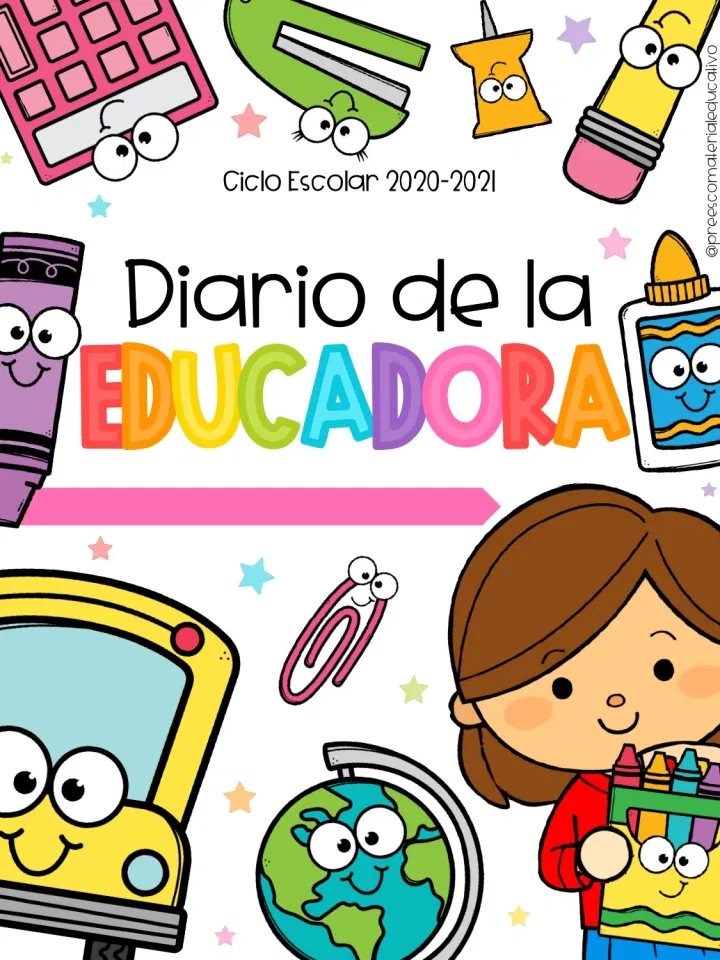 Octavo semestre
Practicante
Diario de la alumna
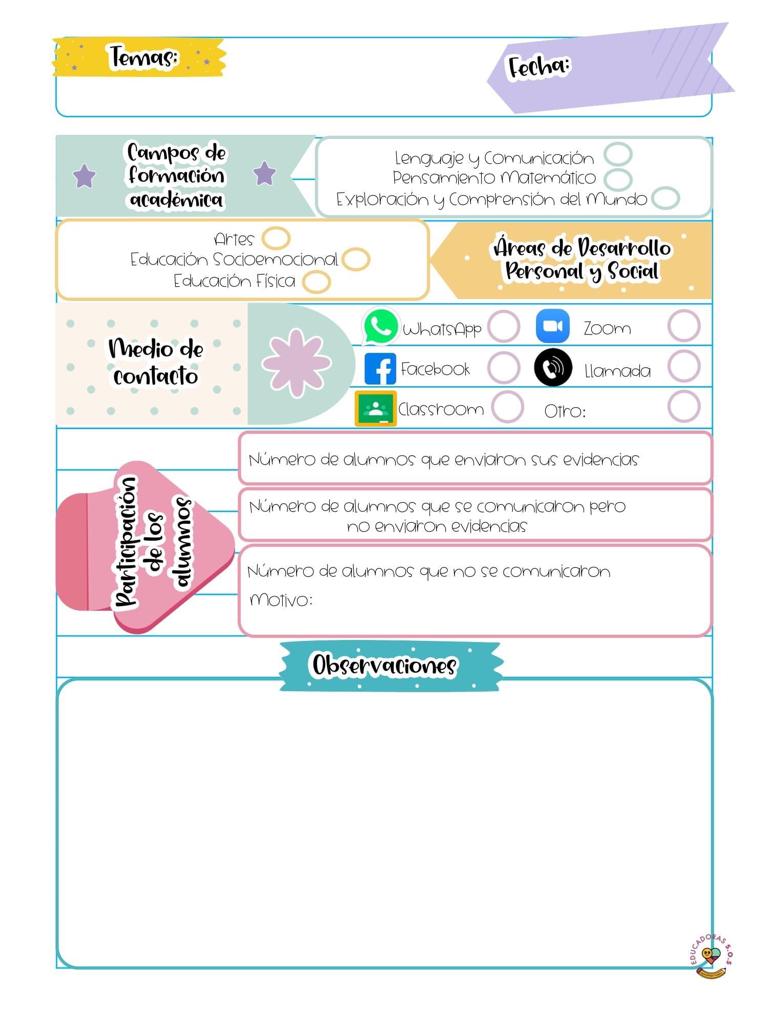 J.N. María L. Pérez de Arreola
2° C y 3° Sección B
Educadora practicante: Jimena Guadalupe Charles H.
28 de Mayo de 2021
PROGRAMACIÓN APRENDE EN CASA 
La Programación televisiva de Aprende en Casa, comenzó con el campo de Exploración y Comprensión del Mundo Natural y Social, con el tema del cuidado de la salud a través de una alimentación balanceada, las maestras presentaron el Plato del Buen Comer, explicaron el significado de cado uno de los colores y tomaron en cuenta participaciones de alumnos de diferentes lugares de la República mexicana, respecto a sus comidas favoritas y qué tan apegadas estaban a este plan alimenticio. La clase fue dinámica debido a la manera en que presentaron el contenido, la maestra Zohar apareció vestida de superhéroe. 
La sección de inglés considero fue muy divertida, en comparación con emisiones anteriores, se atendieron los diversos estilos de aprendizaje, al manejar el aprendizaje esperado de las RECETAS, por medio de una explicación, la puesta en escena y posteriormente un vídeo representativo. La ensalada de frutas fue de interés, además repasaron vocabulario. 
El día de hoy no se tuvo interacción directa con los niños por medio de las sesiones virtuales de ZOOM, debido los viernes cargan sus evidencias de cuadernillo en la plataforma de Facebook. No obstante, en el transcurso de la mañana se enviaron mensajes en el grupo de WhatsApp para agradecer a padres de familia y a alumnos por una semana más de trabajo, las actividades del cuadernillo de hoy están enfocadas al tema de la TV.